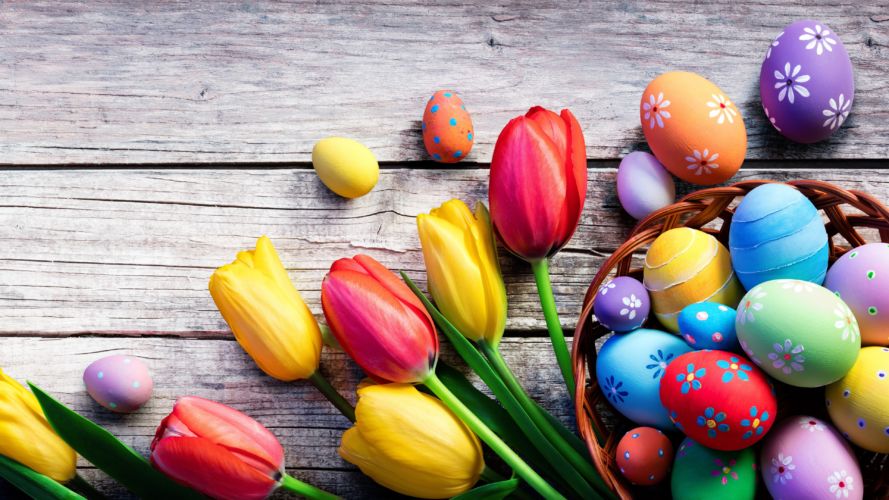 GOÛTERS MATERNELLES

      - Avril 2024 -
VENDREDI
VENDREDI
LUNDI
LUNDI
MARDI
MARDI
MERCREDI
MERCREDI
JEUDI
JEUDI
3 avril
1er avril
2 avril
5 avril
4 avril
Pain aux céréales
 confiture de fraise 
Compote pomme
Lait nature
Croissant
Pain Complet
Chocolat au lait
Compote banane
Yaourt à boire
Madeleine chocolat
Férié
***
***
***
***
***
11 avril
12 avril
8 avril
9 avril
10 avril
Pain aux céréales 
Confiture d’abricot 
Compote fraise
Brioche
Chocolat noir
Pomme
Yaourt à boire
Briochette
Pain traditionnel
Vache qui rit 
Compote pomme
Crème vanille 
Madeleine
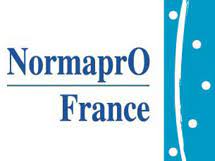 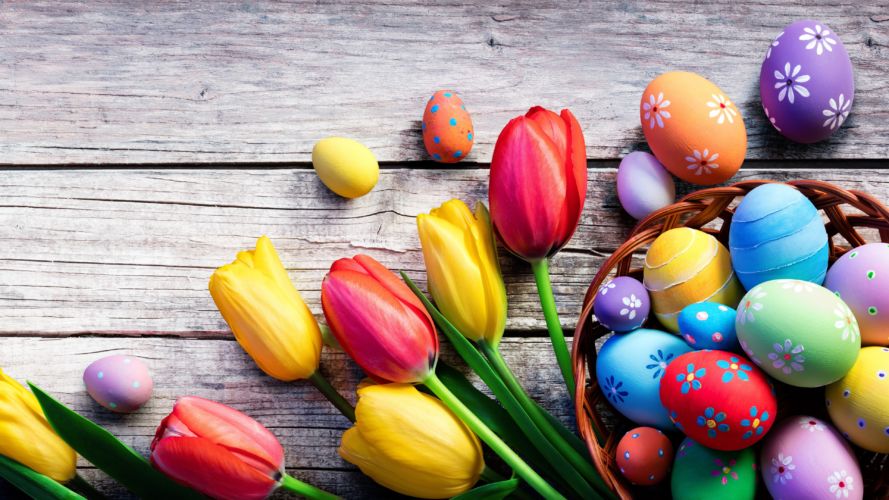 GOÛTERS MATERNELLES

      - Avril 2024 -
VENDREDI
LUNDI
MARDI
MERCREDI
JEUDI
15 avril
16 avril
18 avril
17 avril
19 avril
Pain traditionnel
Babybel
Poire
Pain complet
Confiture de fraise
Pomme Bio
Crème vanille
Quatre quart 
Banane Bio
Pain au lait
Chocolat noir
Lait nature  
P’tit moelleux
***
***
***
***
***
22 avril
23 avril
24 avril
25 avril
26 avril
Pain aux céréales 
Chocolat au lait 
Pomme Bio
Brioche
Confiture d’abricot
Compote fraise
Crème vanille
Quatre quart
Pain traditionnel
Babybel
Compote de pomme
Yaourt à boire
Madeleine chocolat
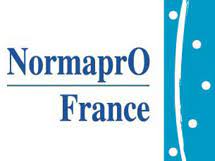 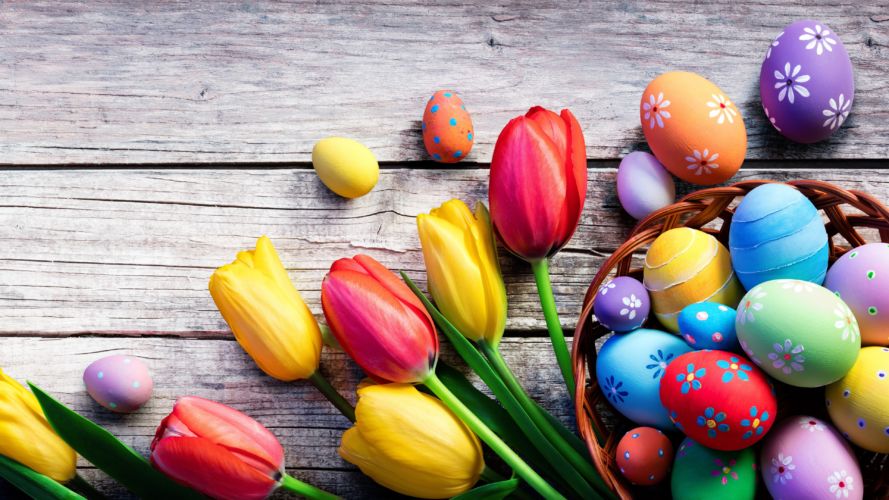 GOÛTERS MATERNELLES

      - Avril 2024 -
VENDREDI
VENDREDI
LUNDI
LUNDI
MARDI
MARDI
MERCREDI
MERCREDI
JEUDI
JEUDI
29 avril
30 avril
Pain au lait
Chocolat noir
Compote banane
Lait nature
Briochette chocolat
***
***
***
***
***
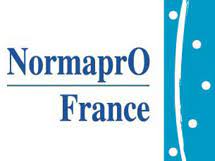